Тема: Социально- педагогическая поддержка в профессиональном самоопределении старших школьников
ПОНЯТИЕ ПРОФЕССИОНАЛЬНОГО САМООПРЕДЕЛЕНИЯ
Профессиональное самоопределение - осознание человеком уровня развития своих профессиональных способностей, структуры профессиональных мотивов знаний и навыков; осознание соответствия их тем требованиям, которые деятельность предъявляет к человеку; переживание этого соответствия как чувства удовлетворенности выбранной профессией.
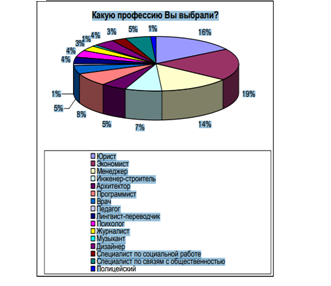 Рис. 2.1. Наиболее привлекательные для старшеклассников профессии.
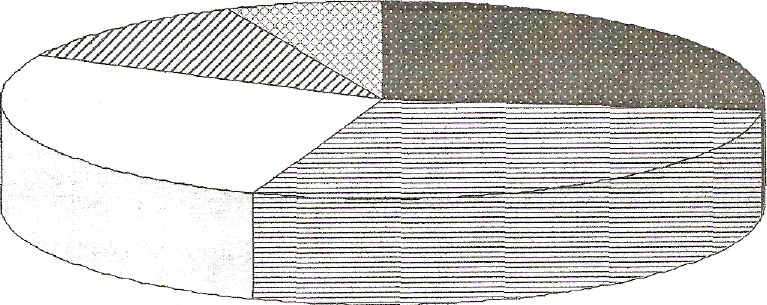 Рис. 2.1. Рисунок распределения профессиональных интересов 45старшеклассников 
Методика (ДДО)
Таблица 2.3. Профессиональная направленность учащихся 9-А класса
Таблица 2.4Профессиональная направленность учащихся 9-Б класса
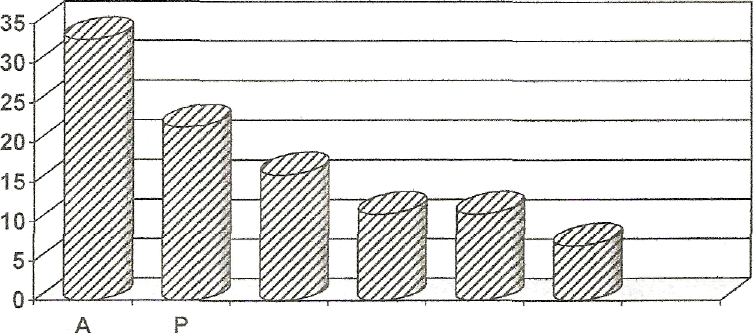 Рис. 2.4.Распределение профессиональных предпочтений учащихся по типам личности   (методика Голланда)
Примечание: по оси абсцисс - типы личности (Р — реалистический, И — интеллектуальный, С - социальный, К - конвенциональный, П - предприим­чивый, А - артистичный; по оси ординат - соотношение в процентах.
Таблица 2.6.Формирующий этап
СОДЕРЖАНИЕ ПРОГРАММЫ
(10 ЗАНЯТИЙ)
ЗАНЯТИЕ 1. ПСИХОЛОГИЧЕСКОЕ ПРОСВЕЩЕНИЕ
ЦЕЛЬ: обеспечение учащихся объемом профориентационных знаний, не­обходимых для принятия правильных решений о профессиональном выборе.
СОДЕРЖАНИЕ РАБОТЫ. Беседа «Профессиональная ориентация школьни­ков. Этапы формирования профессиональных намерений учащихся».
ЗАНЯТИЕ 2. ПРОФЕССИОНАЛЬНОЕ ПРОСВЕЩЕНИЕ
ЦЕЛЬ: проинформировать учащихся о различных путях приобретения профессий, об особенностях профессиональной подготовки в средне-специальных и высших учебных заведениях.
СОДЕРЖАНИЕ РАБОТЫ. Оформление стенда «Как продолжить образование и получить специальность».
ЗАНЯТИЕ 3. ПСИХОДИАГНОСТИКА
ЦЕЛЬ: применение методики Е.А„ Климова для определения ориентиро­ванности человека на различные типы профессий.
СОДЕРЖАНИЕ РАБОТЫ. Проведение методики «Дифференциально-диагностический опросник».
ЗАНЯТИЕ 4. ПСИХОДИАГНОСТИКА
Цель: изучение интересов и способностей учащихся, близких к тому или иному виду деятельности.
Содержание работы. Проведение методики «Карта познавательных ин­тересов».
ЗАНЯТИЕ 5. АНКЕТИРОВАНИЕ
Цель: изучение профессиональных намерений и мотивов выбора профес­сии.
Содержание. Работа учащихся с анкетой-оптанта.
 
ЗАНЯТИЕ 6. ПРОФЕССИОНАЛЬНОЕ КОНСУЛЬТИРОВАНИЕ
Цель: выявить устойчивые свойства личности и определить сферу инте­ресов, обеспечивающих привязанность индивида к избранному профессиональ­ному пути.
Содержание работы. Индивидуальное и групповое консультирование учащихся по вопросам профориентации.
ЗАНЯТИЕ 7. ВНЕКЛАССНАЯ РАБОТА ПО ПРОФОРИЕНТАЦИИ 
Цель: расширить представления учащихся о мире профессии. Содержание работы. Викторина «Кто больше знает профессий и о про­фессиях».
ЗАНЯТИЕ 8. КОРРЕКЦИОННО-РАЗВИВАЮЩАЯ РАБОТА
Цель: формирование общей готовности к самоопределению, активизация проблемы выбора профессии.
Содержание работы. Профориентаиионное занятие «Я выбираю профес­сию».
ЗАНЯТИЕ 9. КОРРЕКЦИОННО-РАЗВИВАЮЩАЯ РАБОТА
Цель: повысить у старшеклассников уровень осознания своей готовности к различным видам профессионального труда.
Содержание работы. Профориентационная игра «Меню профессий» .
ЗАНЯТИЕ 10 (ИТОГОВОЕ). АНКЕТИРОВАНИЕ
Цель: выявление факторов, повлиявших на профессиональный выбор учащихся.
Содержание работы. Заполнение учащимися анкеты «Профессия для меня это...»